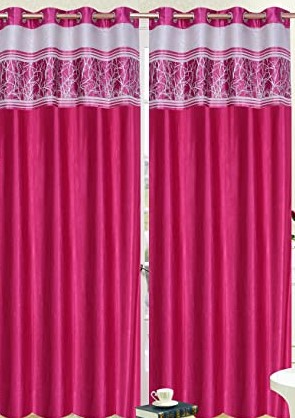 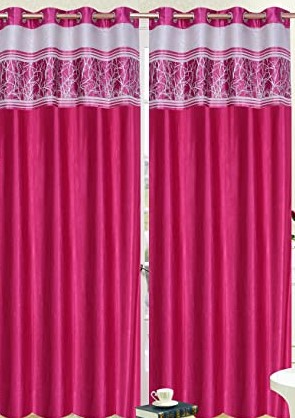 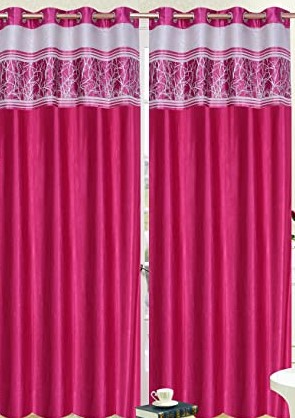 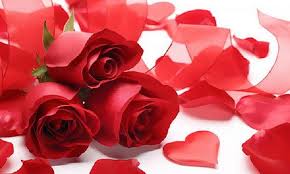 আজকের পাঠে সবাইকে
স্বাগতম
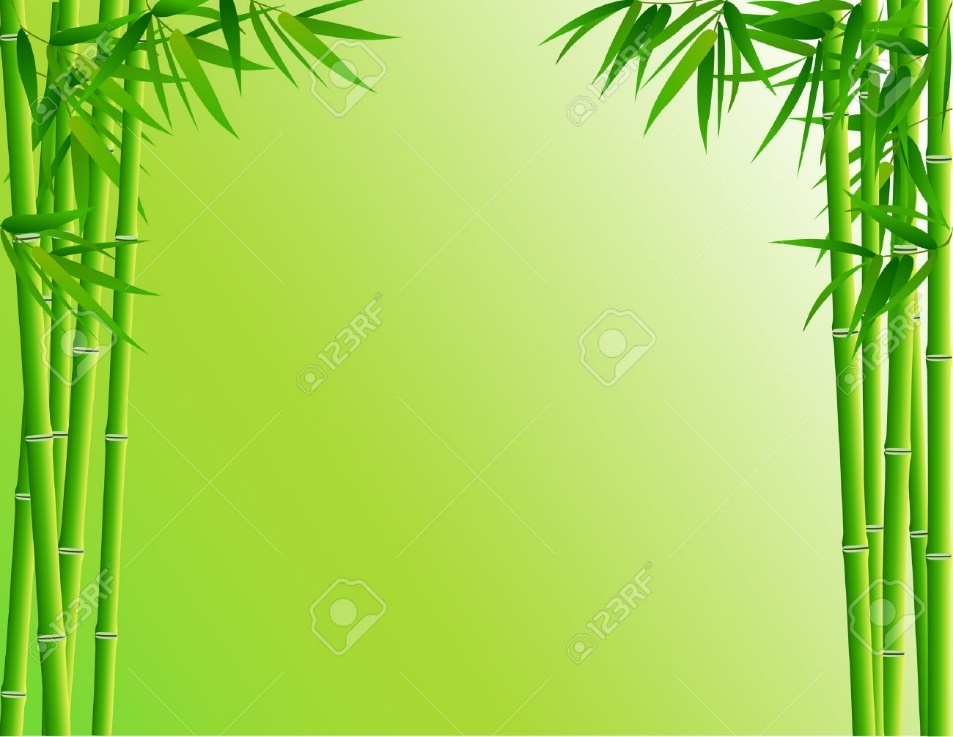 তাছলিমা আক্তার 
প্রধান শিক্ষক  
রাংগাঝিরি মোঃইউনুছ চৌঃ সঃ প্রাঃ বিঃ 
লামা , বান্দরবান ।
শিক্ষক   পরিচিতি
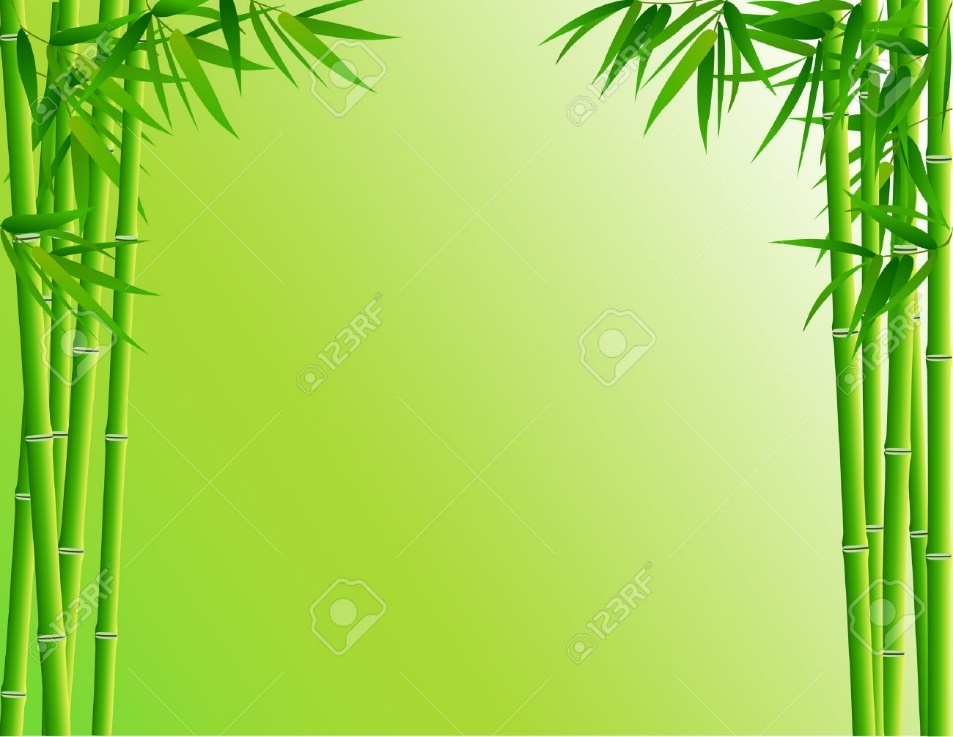 বিষয় : বাংলা 
শ্রেণি : প্রথম
পাঠের শিরোনাম : বর্ণ শিখি
   পাঠ্যাংশঃ ৎ ----ঁ[ ২ ] 
      তারিখঃ১৯/৭/২০২০ইং 
      সময় : ৪০ মিনিট।
পাঠ   পরিচিতি
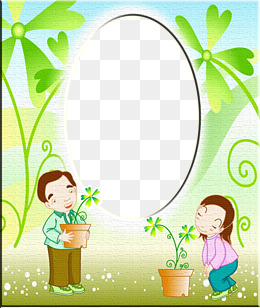 তোমরা সবাই কেমন আছো?
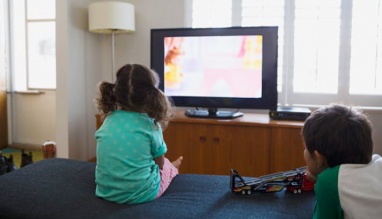 চলো 
 সবাই
 ভিডিও
দেখি
চলো সবাই ভিড়িও দেখি
আজ আমরা পড়ব

বর্ণ শিখি
গতকাল আমরা কোন কোন  বর্ণ পড়েছিলাম ?
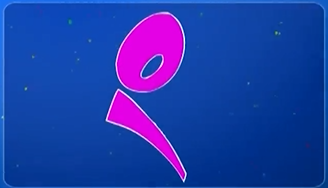 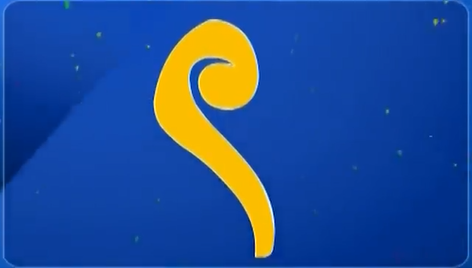 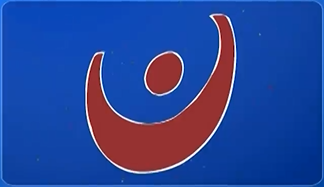 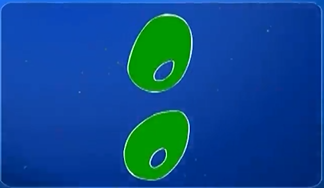 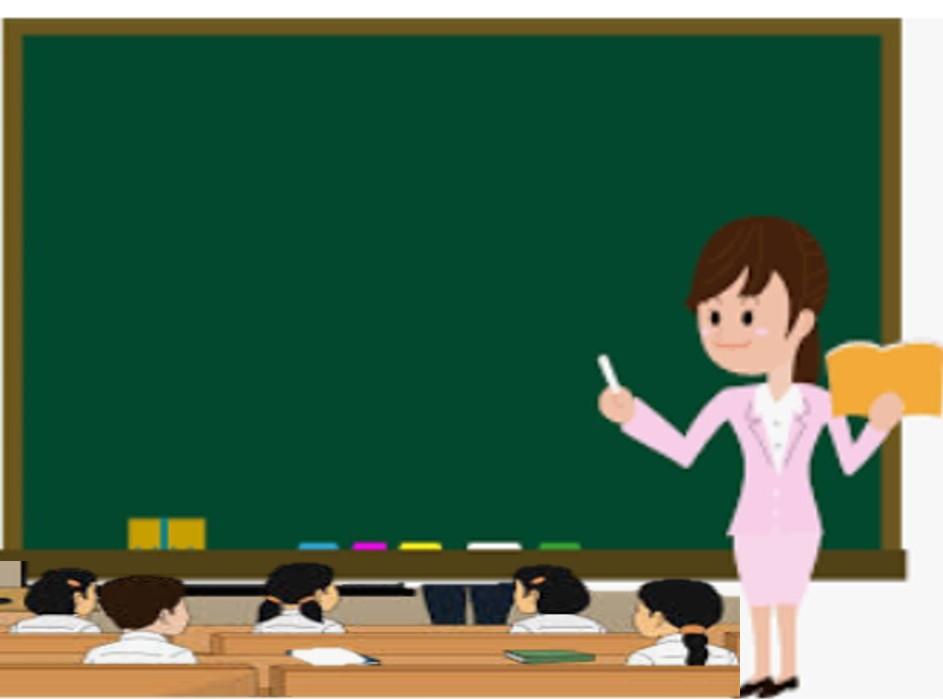 শিখন ফলঃ
শোনা
১.১.৩           বাক্য ও শব্দে ব্যবহৃত বাংলা বর্ণমালার  ধ্বনি    
             মনোযোগসহকারে শুনবে ও মনে রাখবে । 
১.২.১       কারচিহ্নহীন   শব্দ   মনোযোগসহকারে   শুনবে   ও   মনে   রাখবে । 
১.২.২      কারছিহ্নযুক্ত শব্দ   মনোযোগসহকারে শুনবে ও মনে রাখবে । 
১.২.৩      কারচিহ্ন হীন ও কারচিহ্নযুক্ত শব্দ দিয়ে তৈরি বাক্য শুনবে ।  
১.৩.২     প্রশ্ন শুনে বুঝতে পারবে । 
বলা
১.১.১       বাক্য ও শব্দে ব্যবহৃত বাংলা বর্ণমালা ধ্বনি স্পষ্ট শুদ্ধভাবে বলতে পারবে । 
১.২.১       কারচিহ্নহীন শব্দ স্পষ্টভাবে বলতে পারবে । 
১.২.২      কারচিহ্নযুক্ত শব্দ স্পষ্টভাবে বলতে পারবে ।  
১.৩.২    প্রশ্ন করতে ও উত্তর বলতে পারবে ।
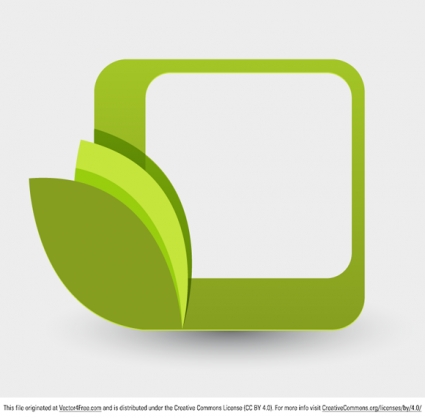 শুনিওবলি
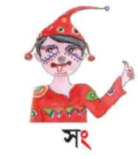 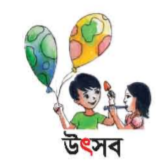 সং
উৎসব
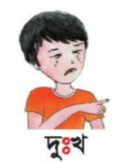 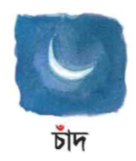 চাঁদ
দুঃখ
তোমরা আমার সাথে সাথে পড়
ৎ
ব
উ
ৎ
স
ং
স
ং
ঃ
দু
ঃ
খ
চাঁ
দ
ঁ
বর্ণগুলো মুখে মুখে বল
ঁ
ঃ
ৎ
ং
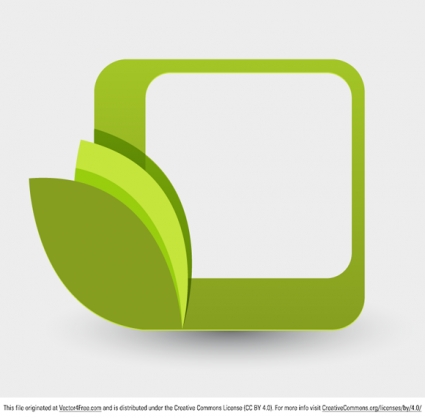 ছবি দেখে , 
নুতন শব্দ 
  শিখি ।
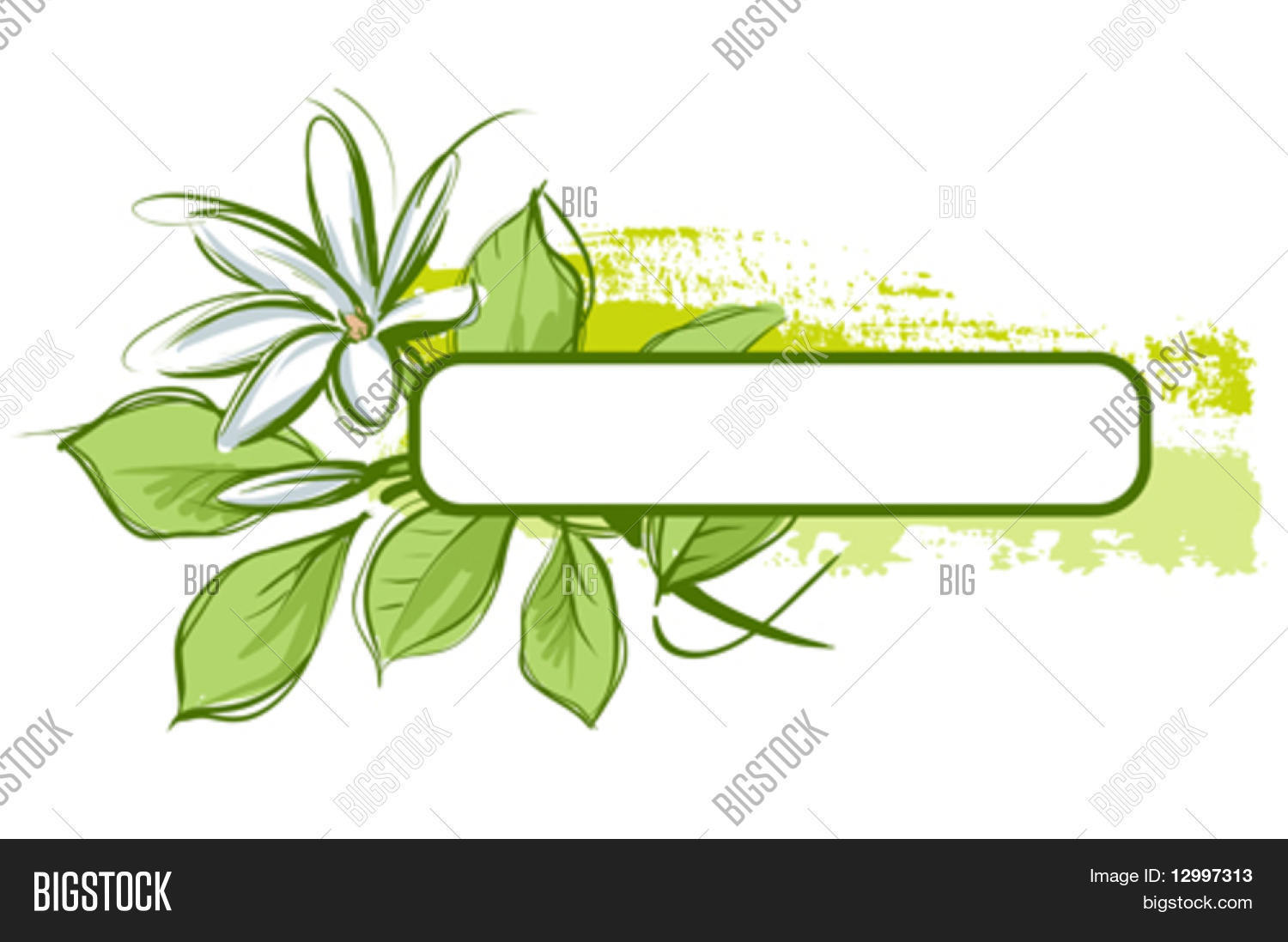 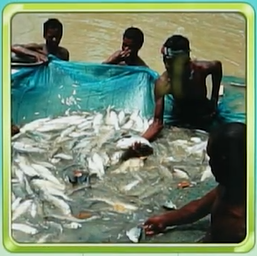 ছবি
 গুলিতে
আজকের
 পাঠের
 কোন
 বর্ণটি 
আছে ।
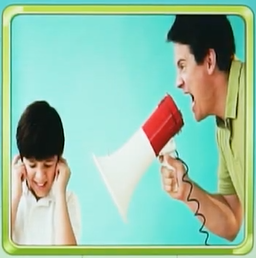 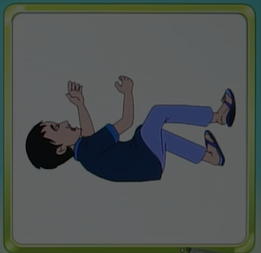 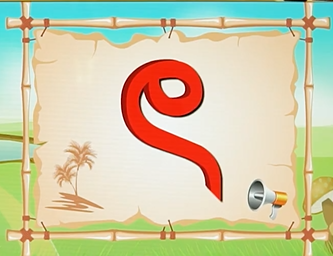 মৎশ
চিৎপাত
চিৎকার
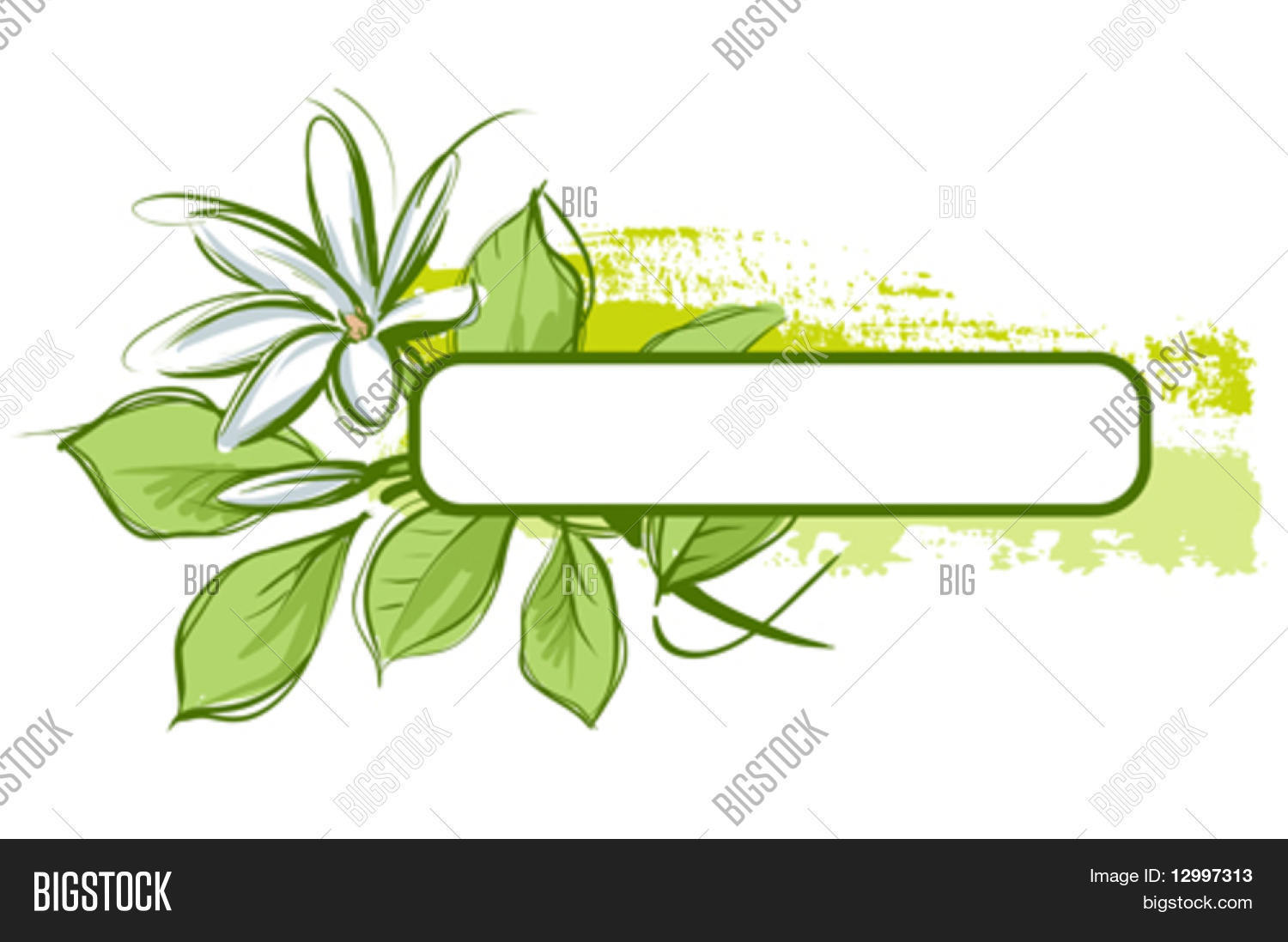 ছবি
 গুলিতে
আজকের
 পাঠের
 কোন
 বর্ণটি 
আছে ।
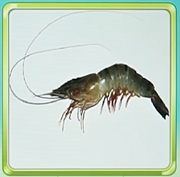 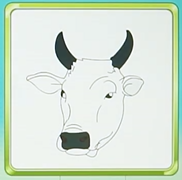 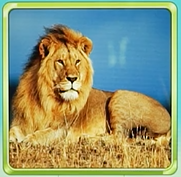 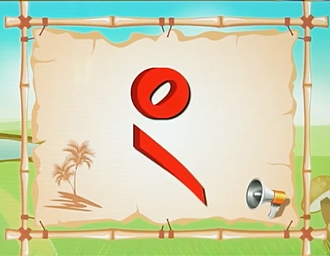 শিং
সিংহ
চিংড়ি
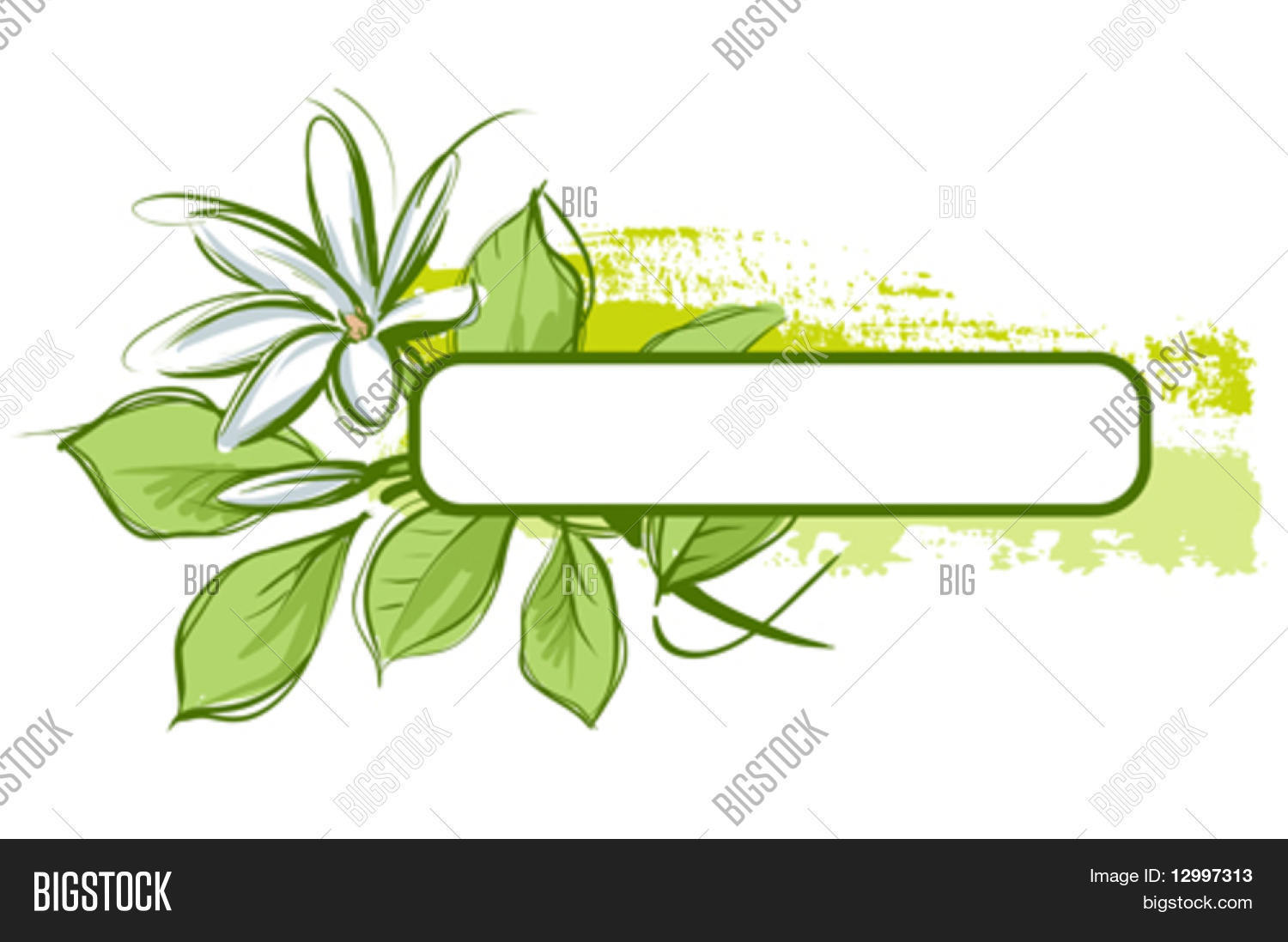 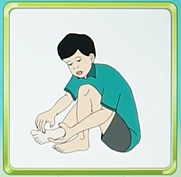 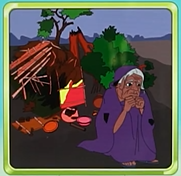 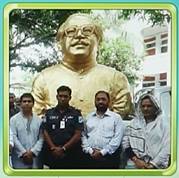 ছবি
 গুলিতে
আজকের
 পাঠের
 কোন
 বর্ণটি 
আছে ।
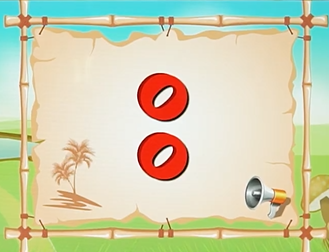 নিংস্ব
উঃ
নিঃশব্দ
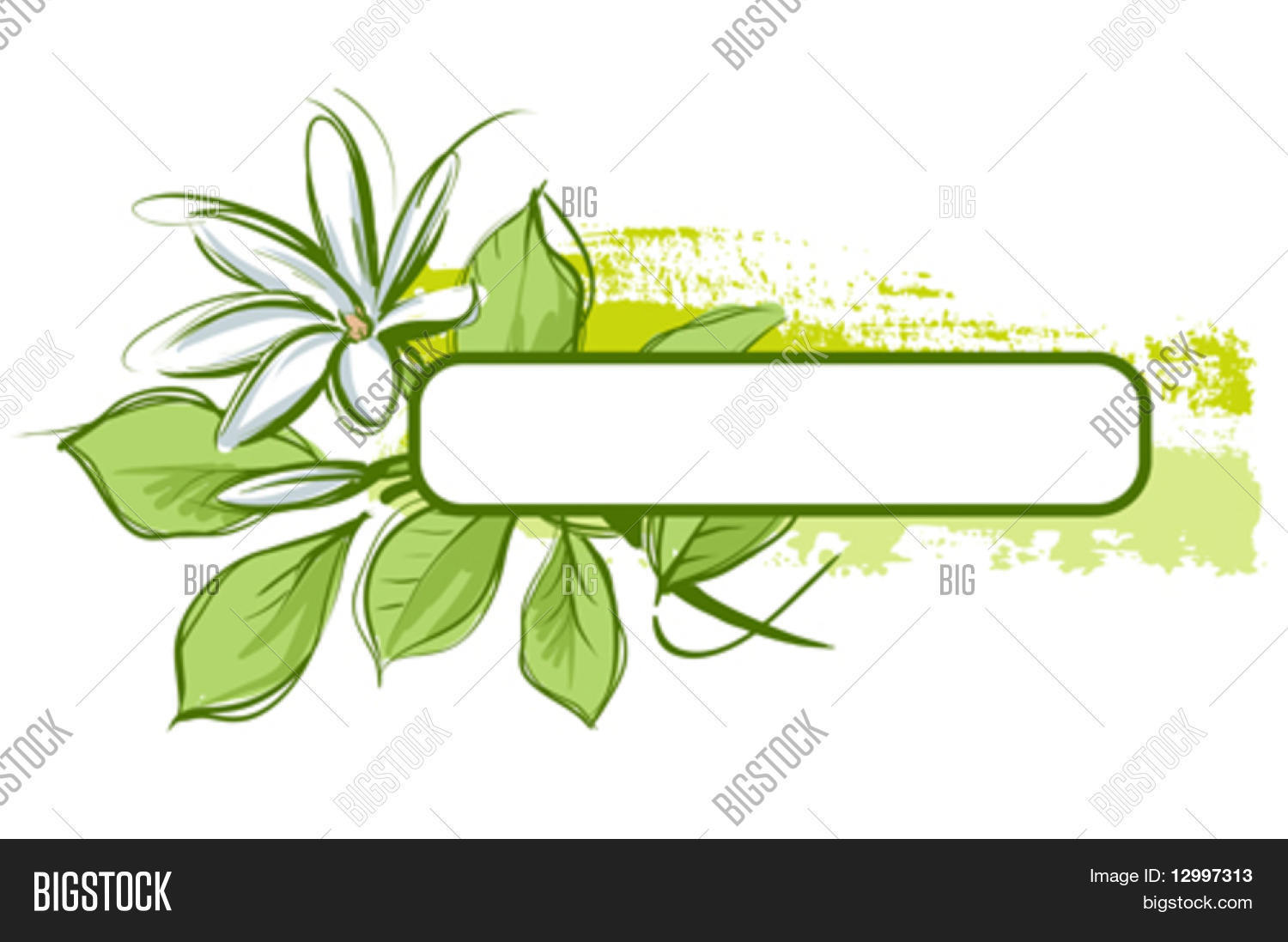 ছবি
 গুলিতে
আজকের
 পাঠের
 কোন
 বর্ণটি 
আছে ।
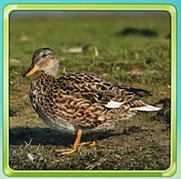 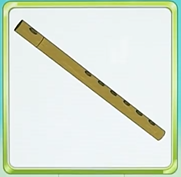 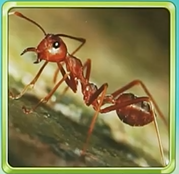 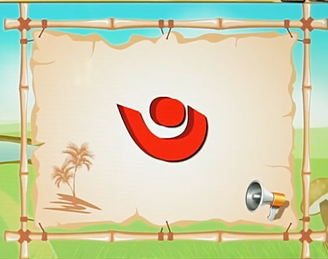 পিঁপড়া
বাঁশি
হাঁস
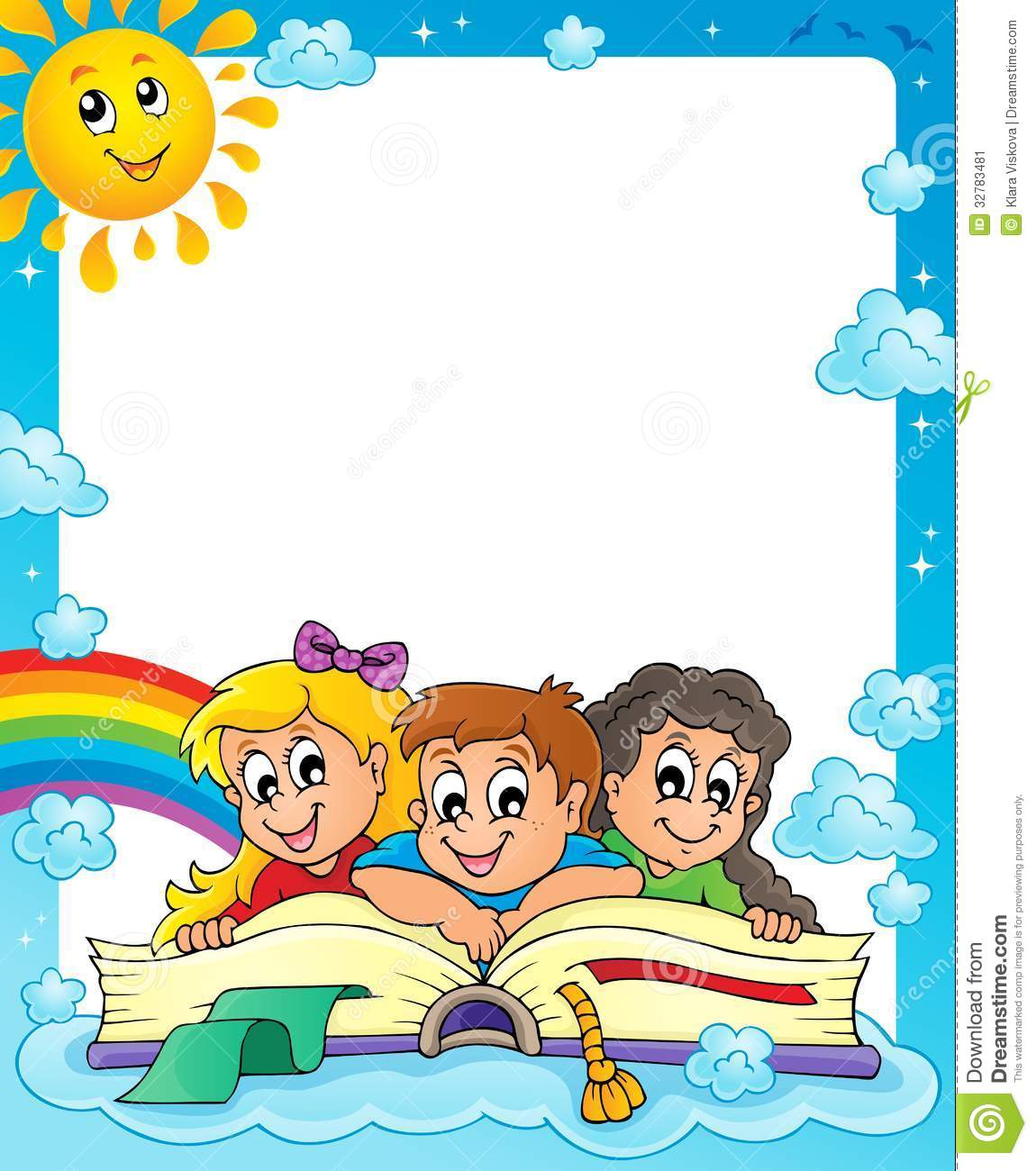 চলো 
সবাই
 লিখি
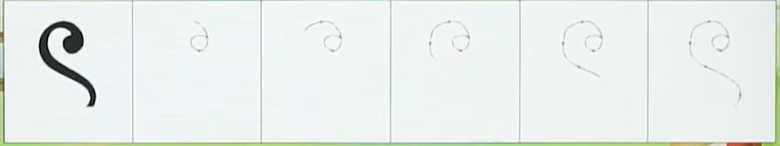 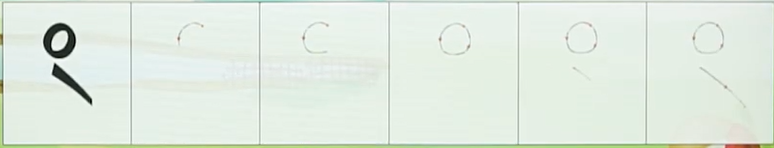 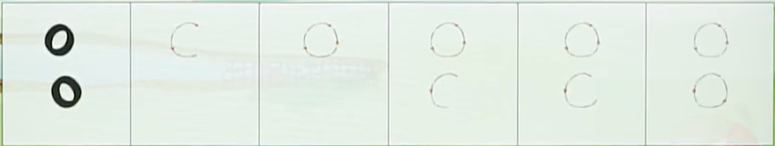 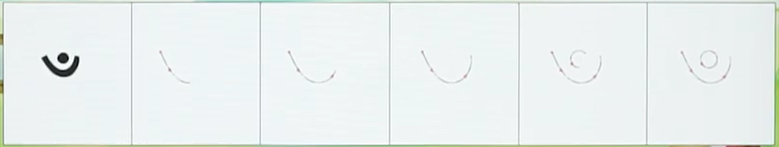 জোড়ায় কাজ
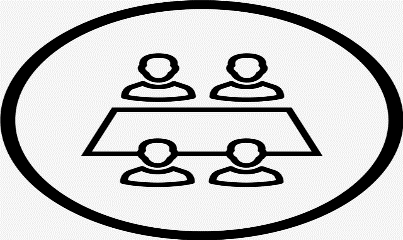 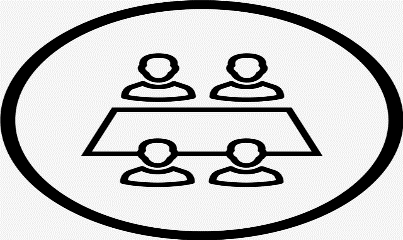 শিক্ষার্থীরা বর্ণগুলো একে অপরকে বলবে।
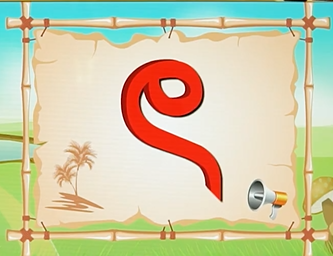 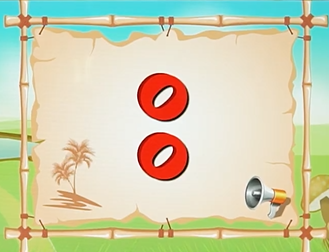 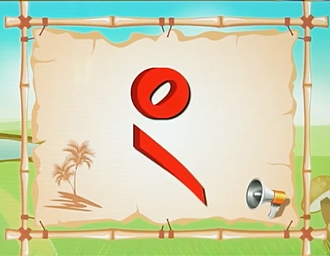 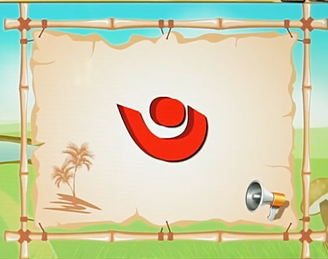 দলীয় কাজ 
      চার টি  দলে ভাগ করে  থালাতে  তে রাখা বর্ণগুলো থেকে  ( ৎ   ং  ঃ  ঁ  ) বর্ণগুলো আলাদা করে সাজাতে বলবো ।
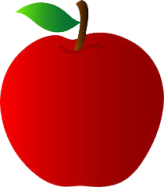 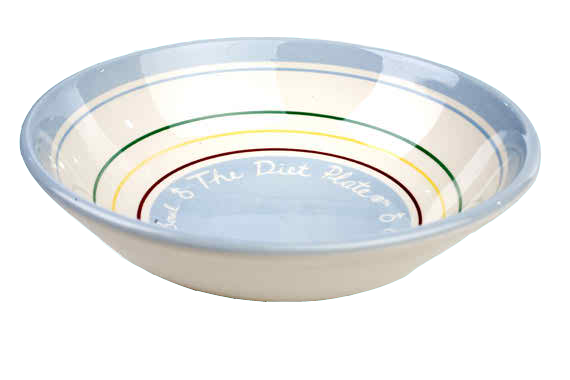 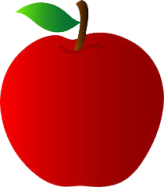 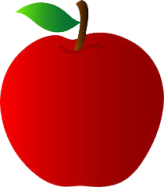 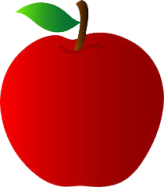 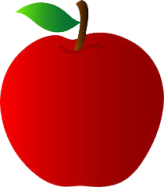 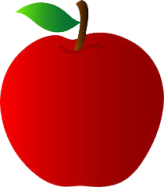 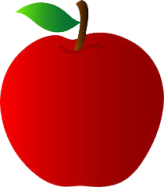 ন
ত
ৎ
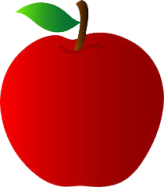 র
ঃ
ক
ম
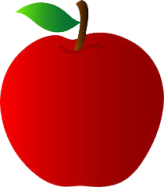 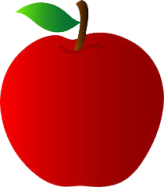 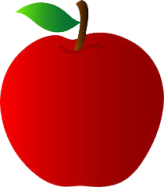 ং
প
এ
ঁ
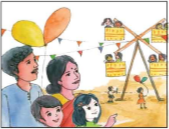 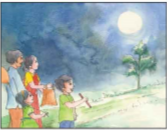 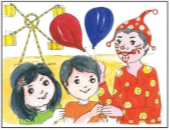 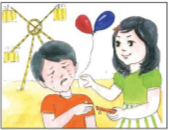 একক কাজ
ছবির সাথে বর্ণ গুলোর  মিল করে সাজাও
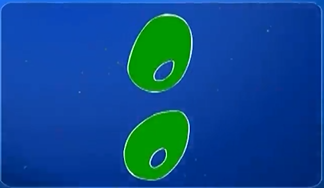 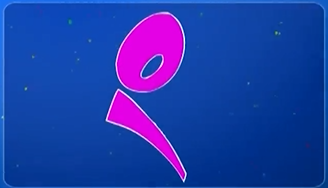 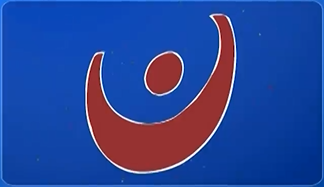 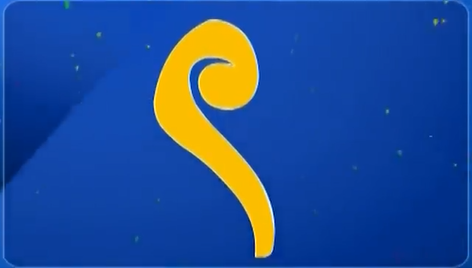 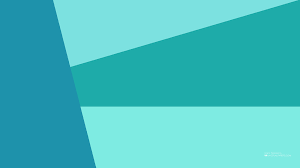 মূল্যায়ন
দেখে দেখে  বর্ণগুলো বলো ।
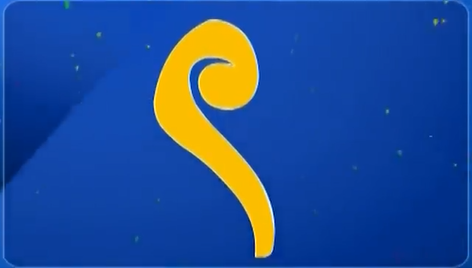 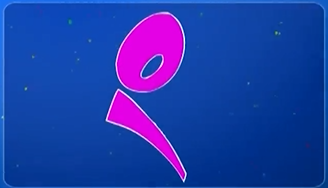 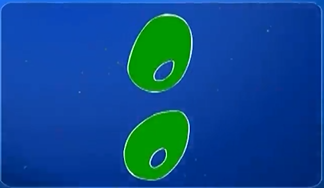 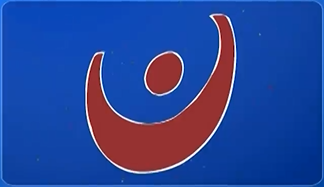 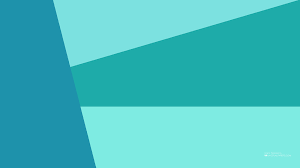 খালি ঘরে কোন বর্ণ বল
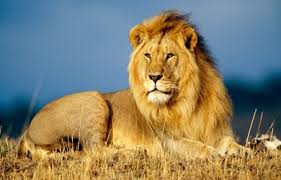 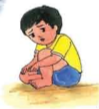 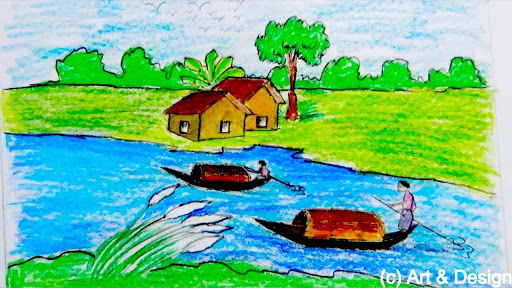 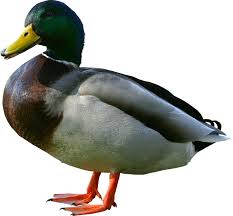 ঁ
শর
হ
সি
ং
ঃ
উ
ৎ
হাস
নিরাময়মূলক ব্যবস্থা
নিজে ও পারগ শিক্ষার্থীদের
 দ্বারা দূর্বল শিক্ষার্থীদের বর্ণ গুলো পড়তে  সহায়তা করব।
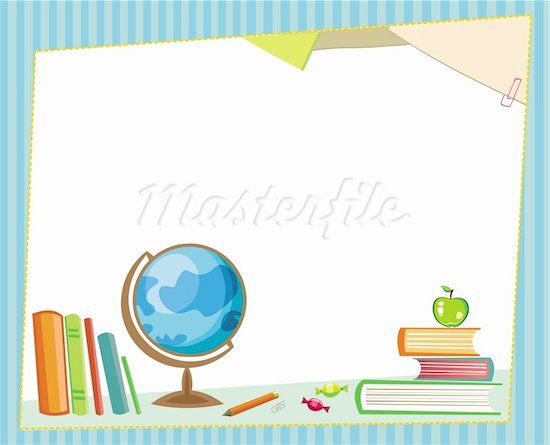 বাড়ির কাজঃ
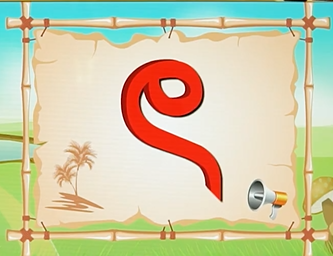 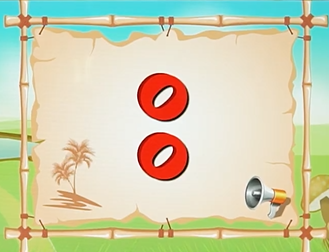 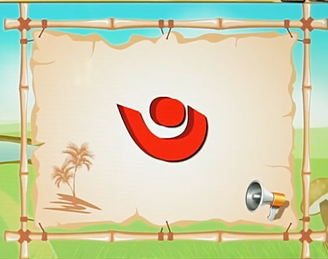 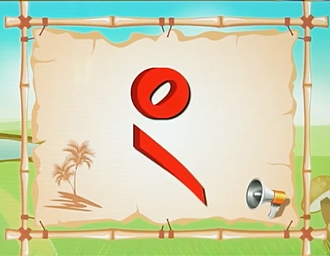 দ্বারা নুতন শব্দ শিখে আসবে ।
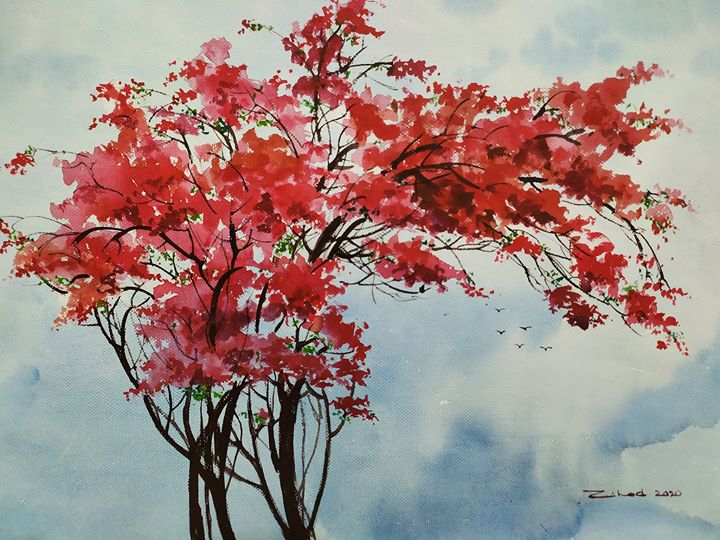 ধন্যবাদ